Lambertini, Roberto. Il filosofo, il principe e la virtù. Note sulla ricezione e l'uso dell'«Etica Nicomachea» nel «De regimine principum» di Egidio Romano in Documenti e studi sulla tradizione filosofica medievale. An International Journal on the Philosophical Tradition from Late Antiquity to the Late Middle Ages of the «Società Internazionale per lo Studio del Medioevo Latino» and of the «Società per l'Edizione dei Testi Antichi e Medievali» 2, 1 (1991)
silvia tecchio
13/12/2017
[Speaker Notes: In questo caso A link non dà l’accesso]
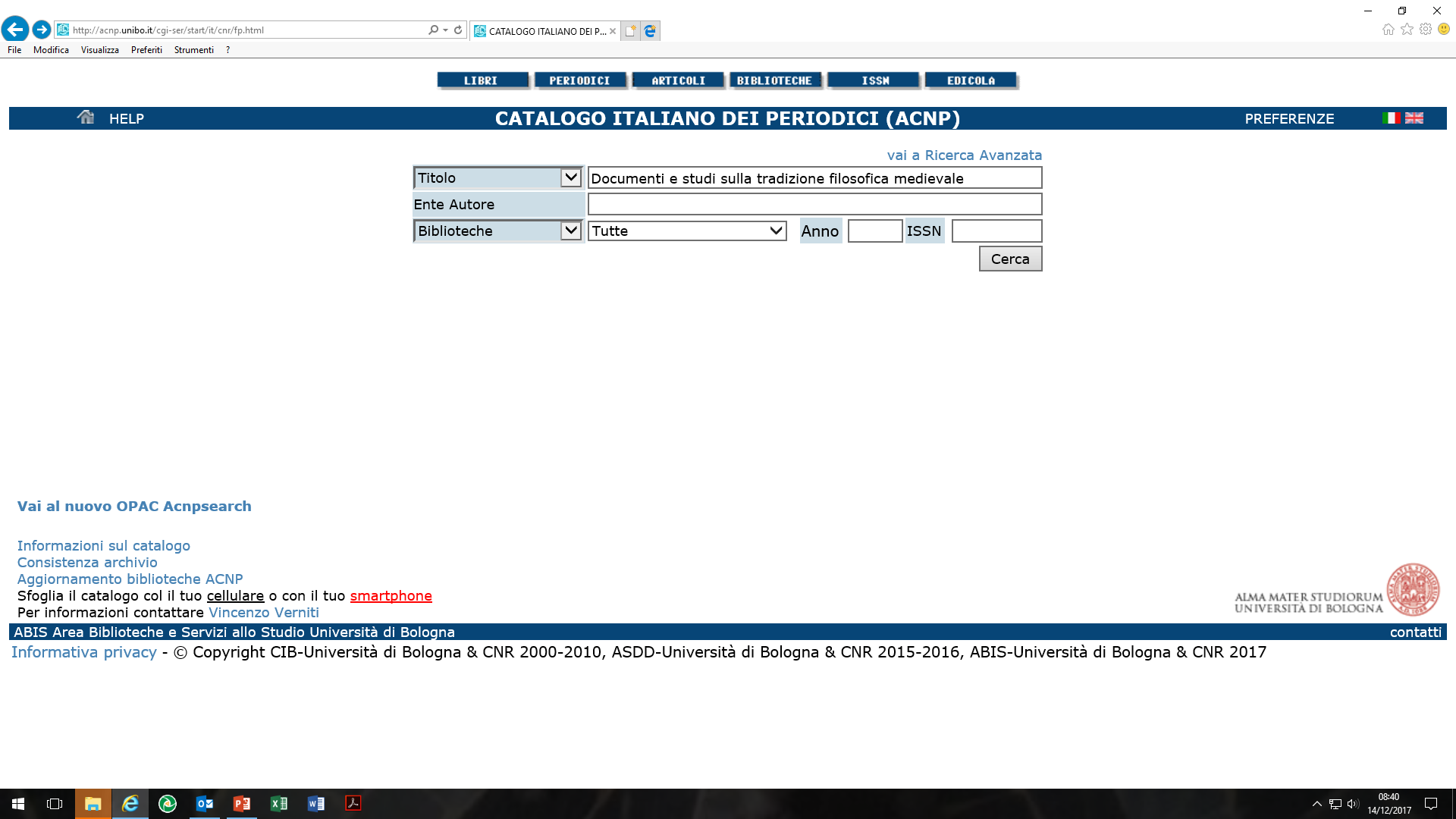 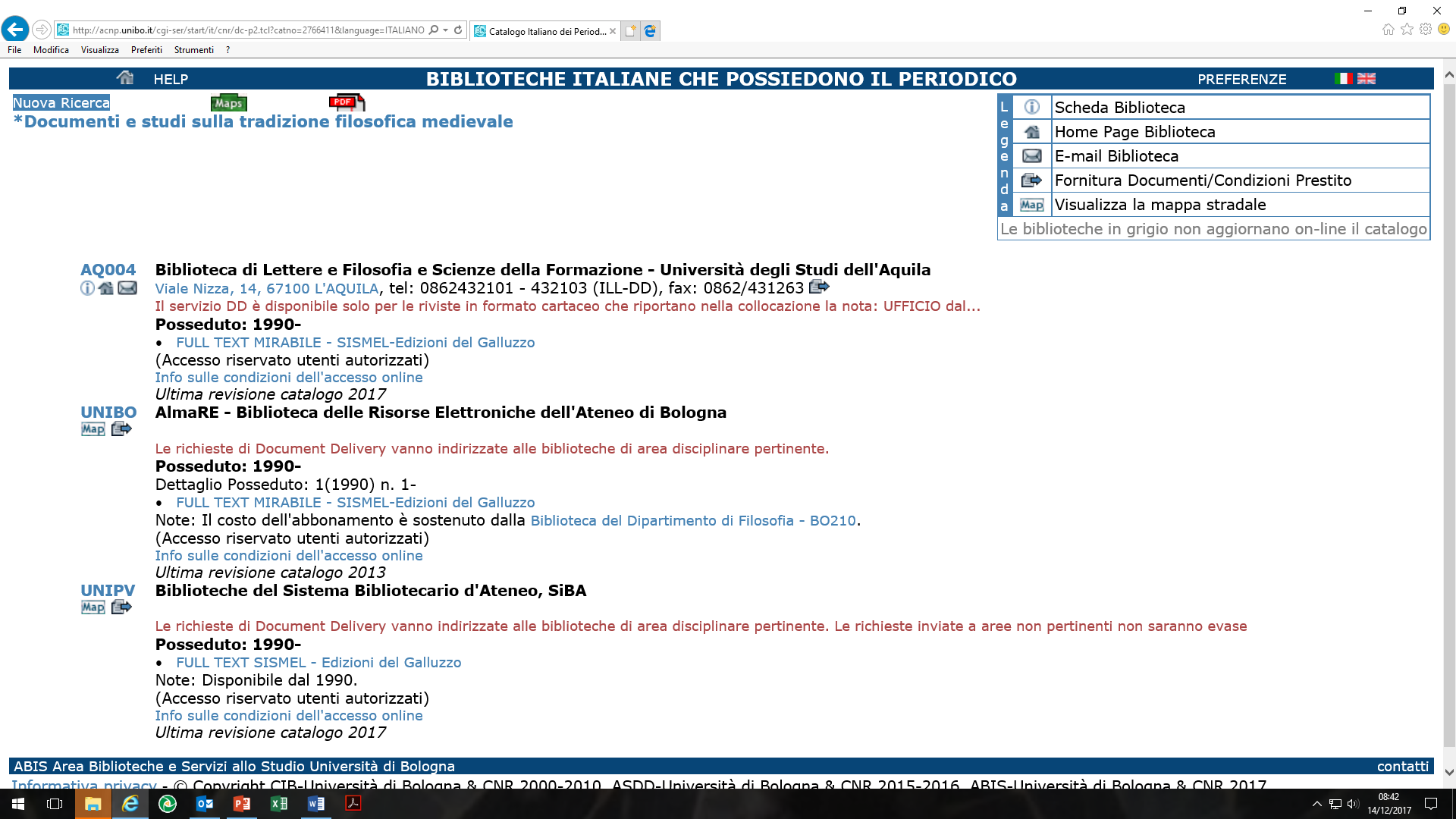 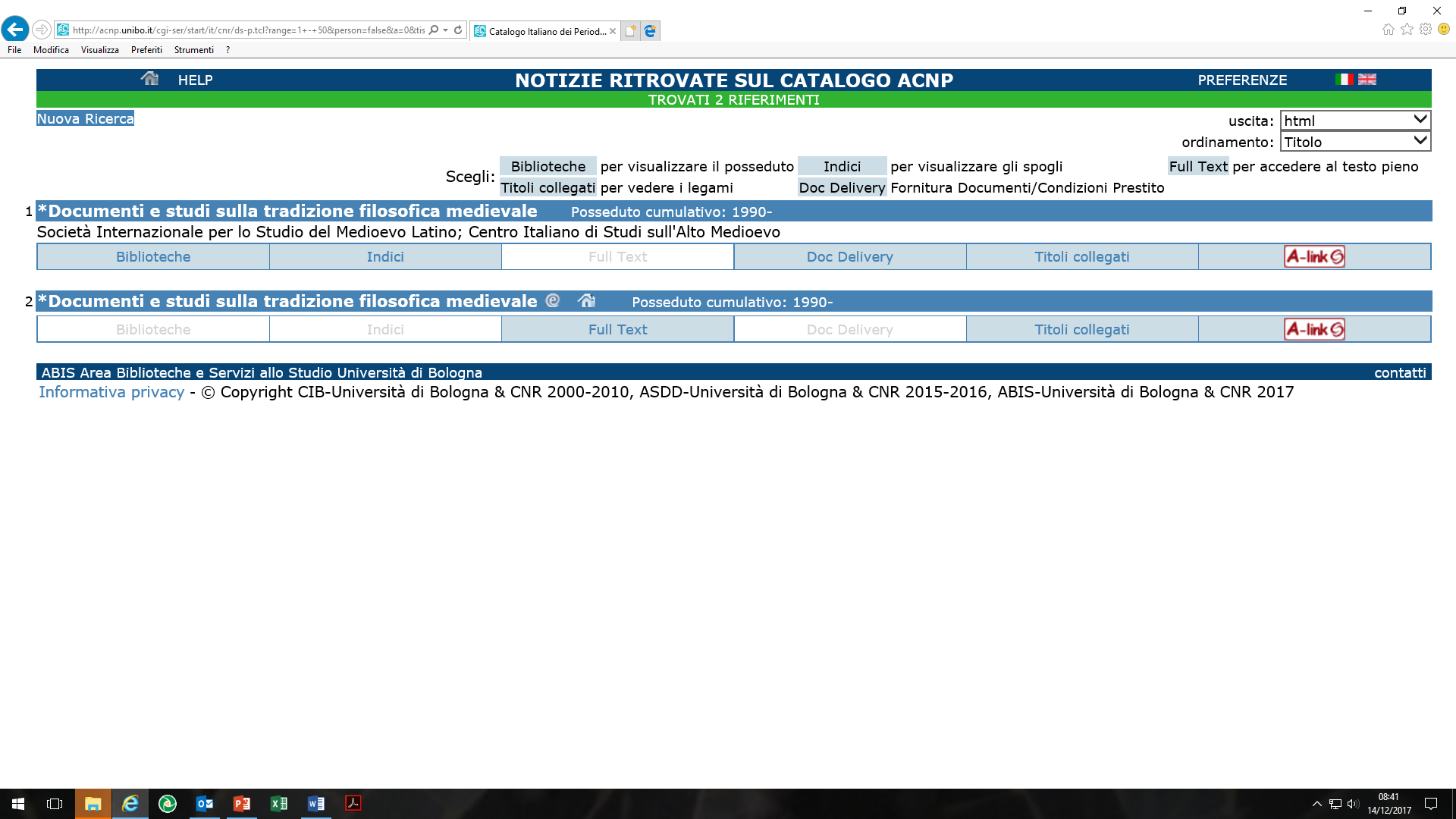 silvia tecchio
13/12/2017
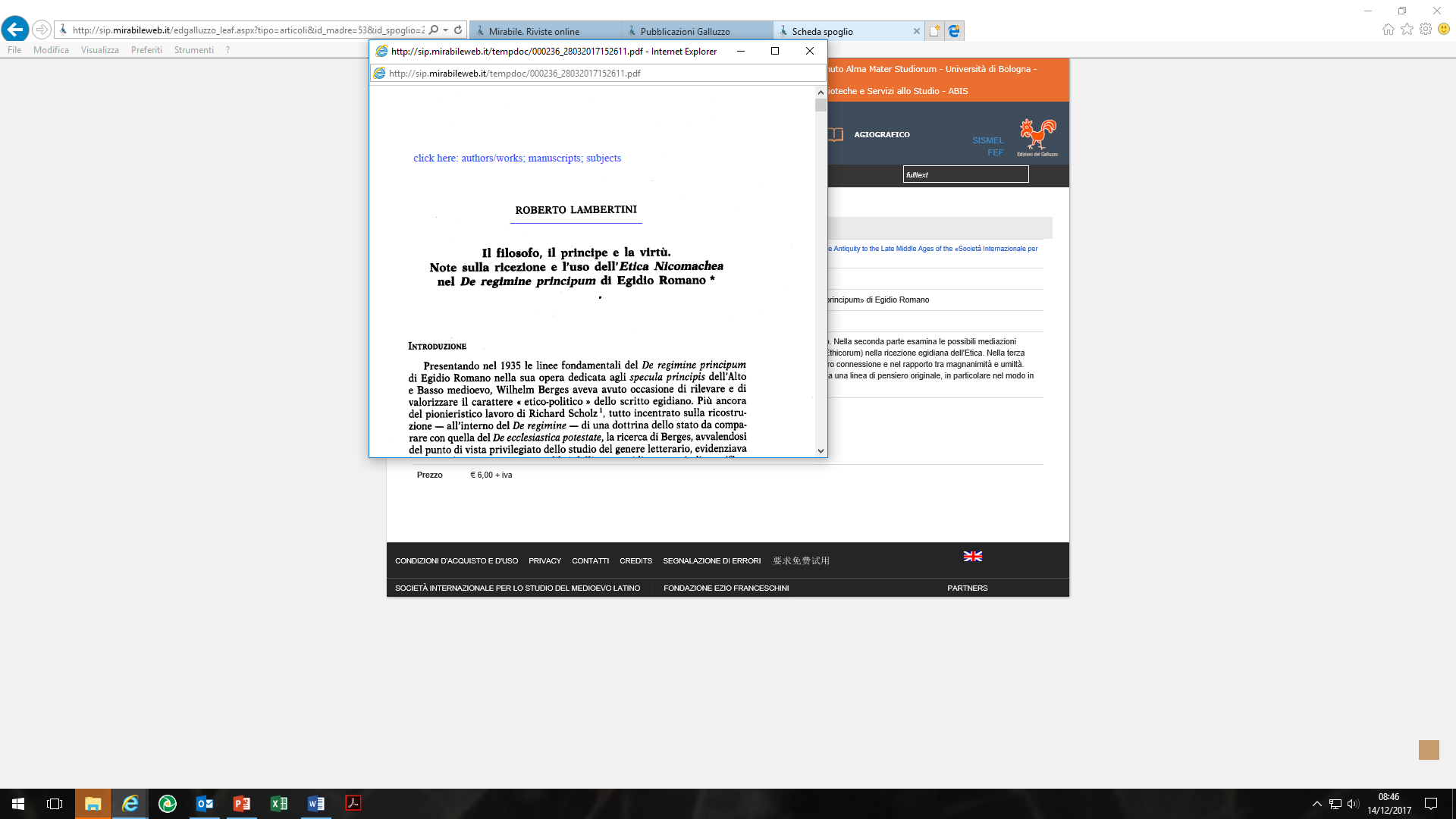 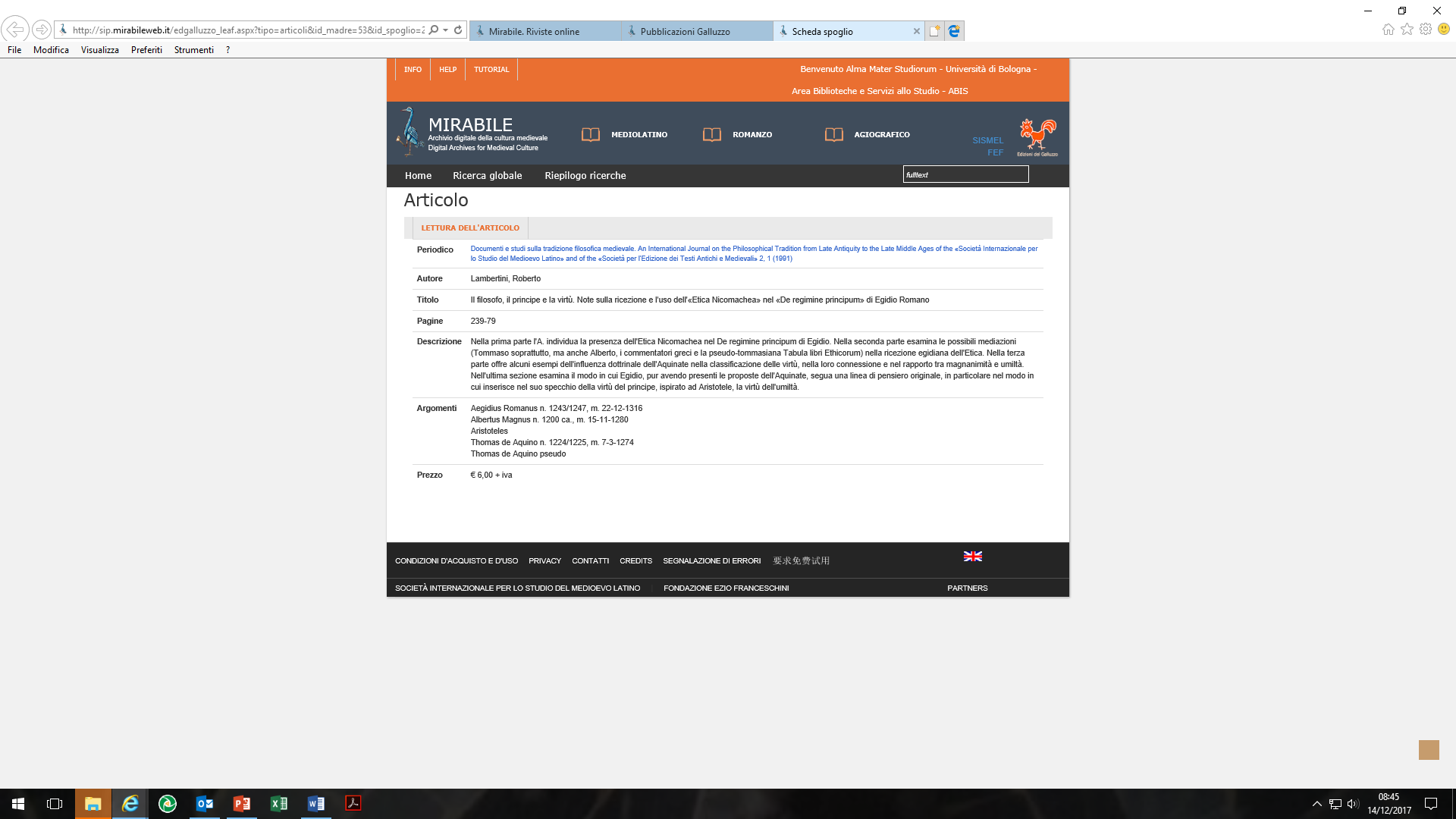 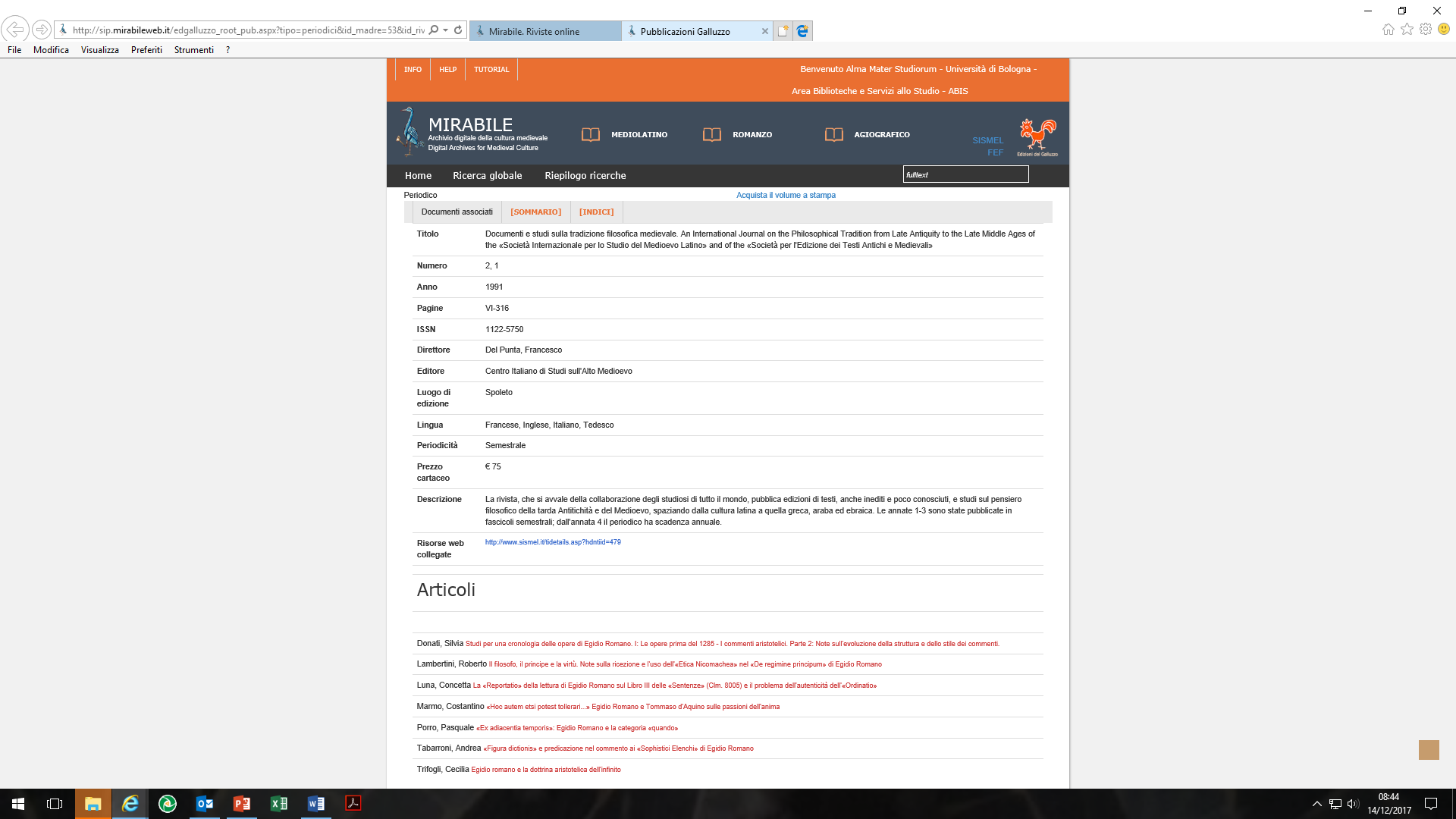 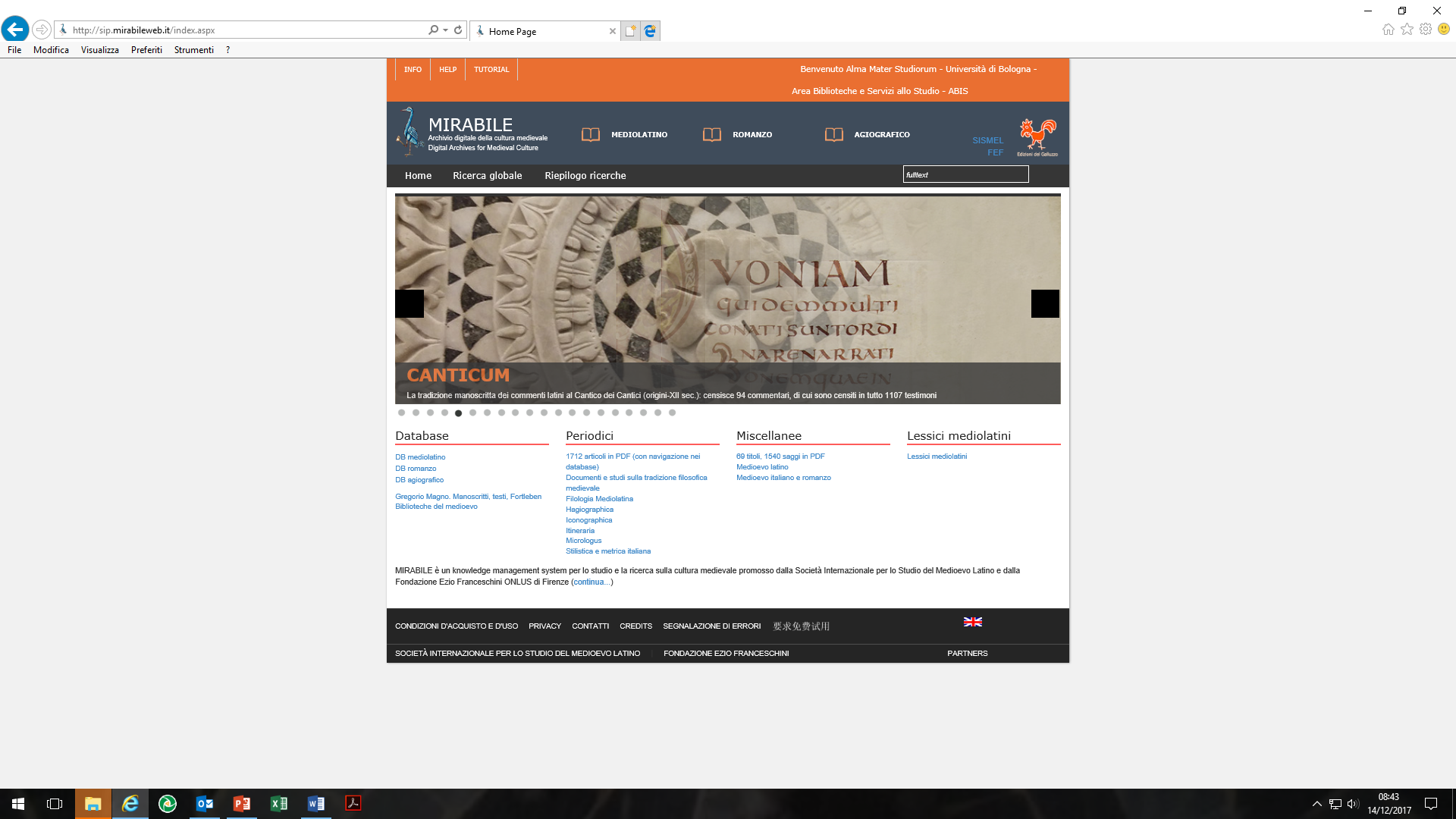 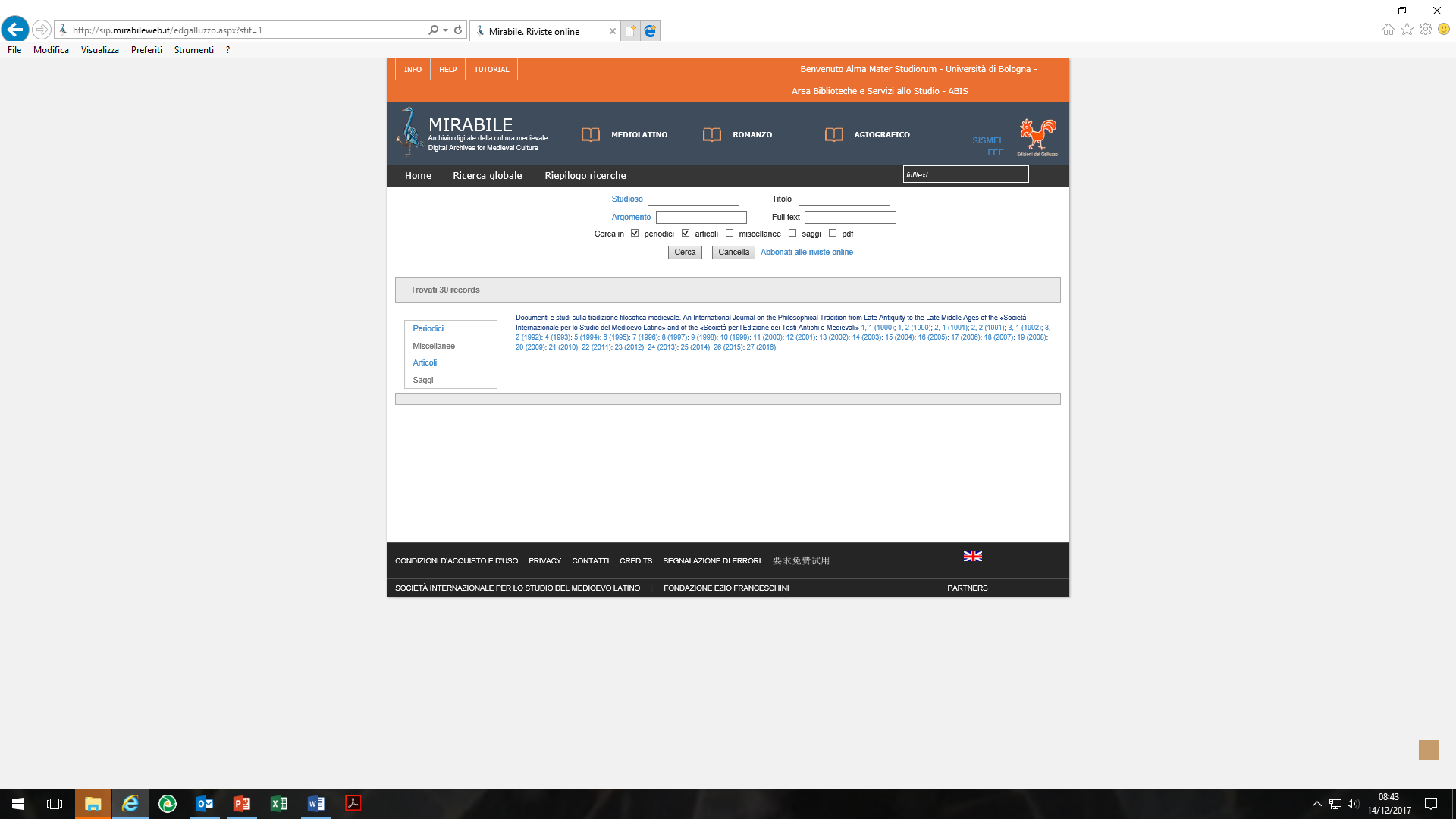 silvia tecchio
13/12/2017
MIRABILE archivio digitale della cultura medievale
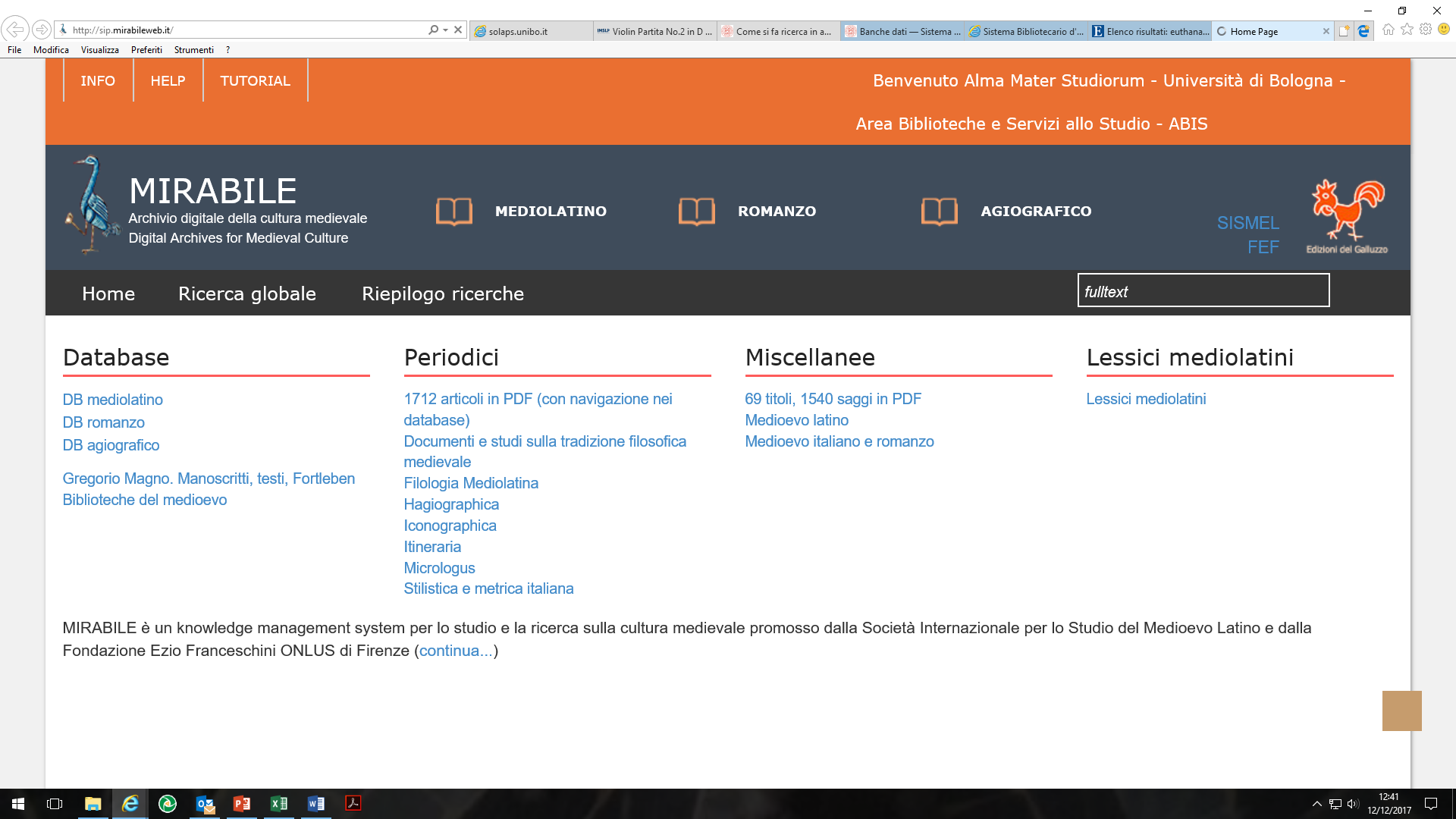 silvia tecchio
13/12/2017
La più importante banca dati italiana, in continua evoluzione, per lo studio e la ricerca sugli autori medievali, i testi e la loro tradizione. In essa sono integrati i database e i periodici della Società Internazionale per lo Studio del Medioevo Latino e della Fondazione Ezio Franceschini. I database attualmente presenti in Mirabile sono: 
- MEL (Medioevo latino. Bollettino bibliografico della cultura europea da Boezio a Erasmo) 
- BISLAM (Bibliotheca Scriptorum Latinorum Medii Recentiorisque Aevi) 
- CALMA (Compendium Auctorum Latinorum Medii Aevi) 
- RICaBIM (Repertorio di Inventari e Cataloghi delle Biblioteche Medievali, di area latina, dall'Alto Medioevo sino al 1520) 
- Canticum (Repertorio dei codici che tramandano commenti al Cantico dei Cantici) 
- MEM (Medioevo musicale. Bollettino bibliografico della musica medievale) 
- ABC (Antica biblioteca camaldolese) 
- ROME (Repertorio degli omeliari del medioevo) 
- Te.Tra (La trasmissione dei testi latini del Medioevo) 
- TRAMP (La tradizione medievale dei Padri) 
- LIO (Lirica italiana delle origini) 
- BAI (Biblioteca agiografica italiana) 
- MAFRA (Repertorio dei manoscritti gallo-romanzi copiati in Italia) 
- TECOLM (Testi e codici della Lombardia medievale) 
- TRALIRO (Repertorio ipertestuale della tradizione lirica romanza delle Origini) 
- MATER (Manoscritti agiografici di Trento e Rovereto) 
-MAGIS (Manoscritti agiografici dell'Italia del Sud). I periodici attualmente presenti a testo pieno in Mirabile sono: Documenti e studi sulla Tradizione filosofica medievale - Filologia Mediolatina - Hagiographica - Iconographica - Itineraria - Micrologus-Stilistica e Metrica Italiana. 
Dal 2014 è presente anche una nuova sezione dedicata ai volumi miscellanei: la sezione è suddivisa nelle due sottosezioni ''Medioevo latino'' e ''Medioevo italiano e romanzo''.
silvia tecchio
13/12/2017
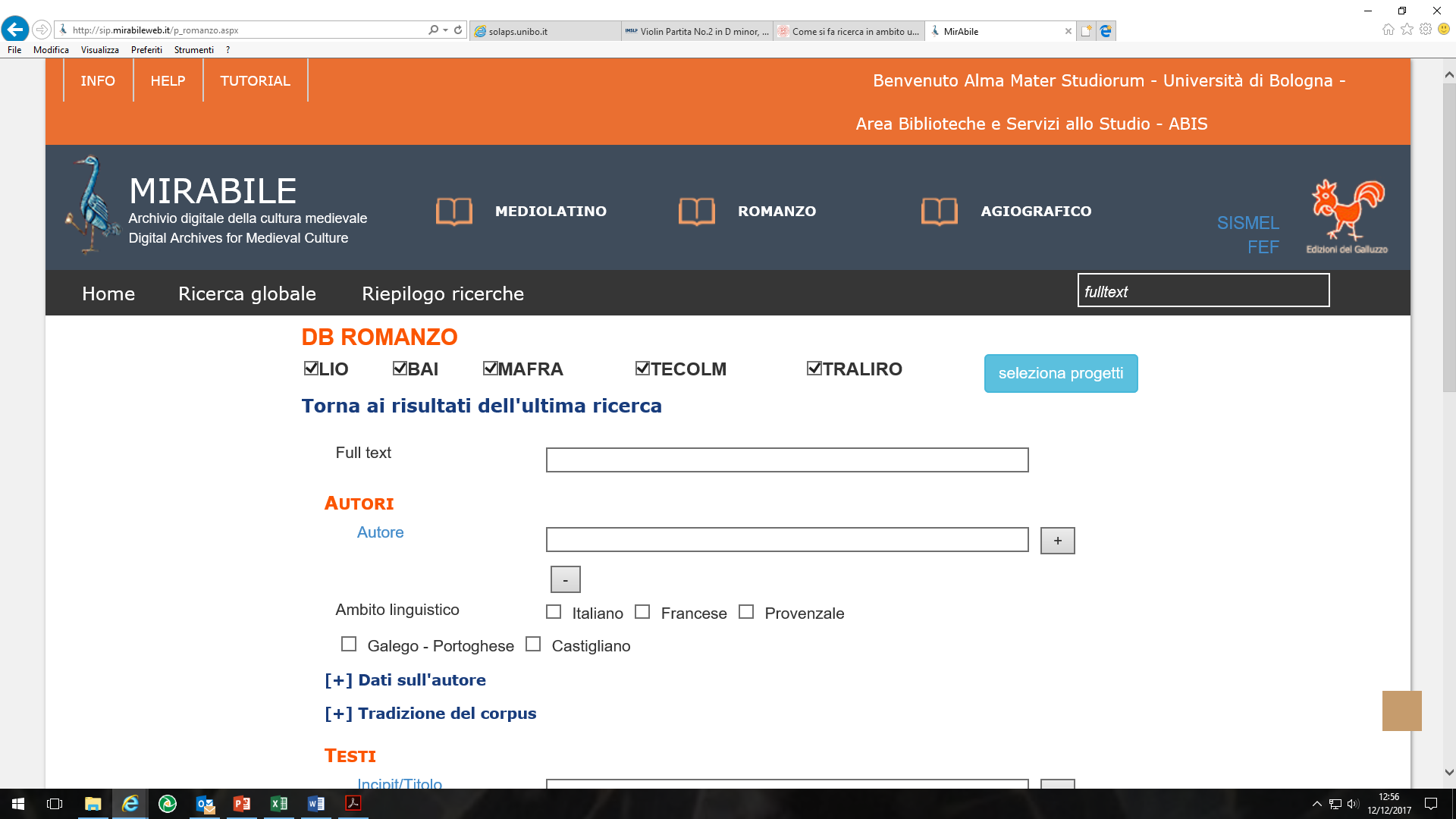 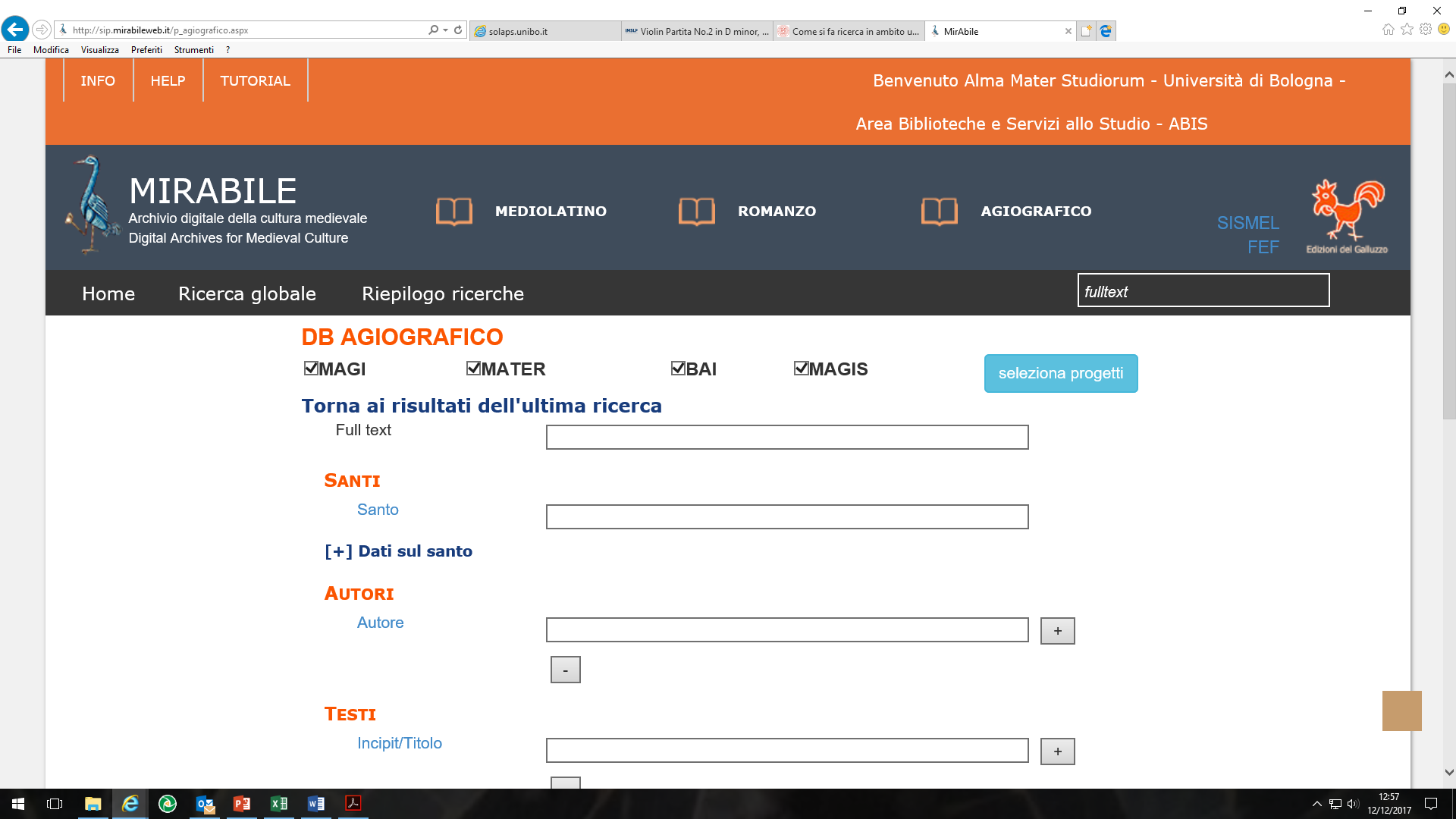 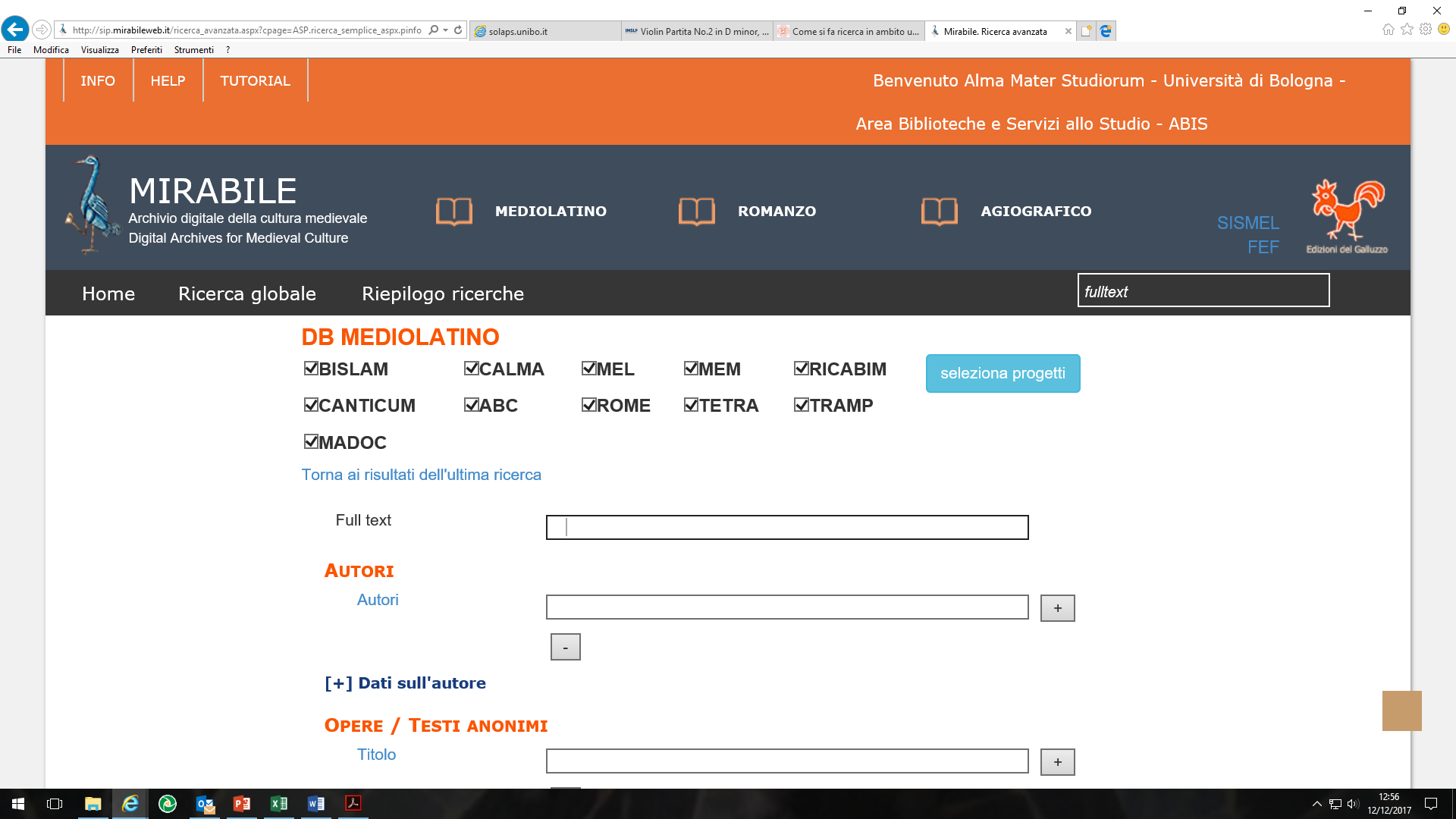 silvia tecchio
13/12/2017
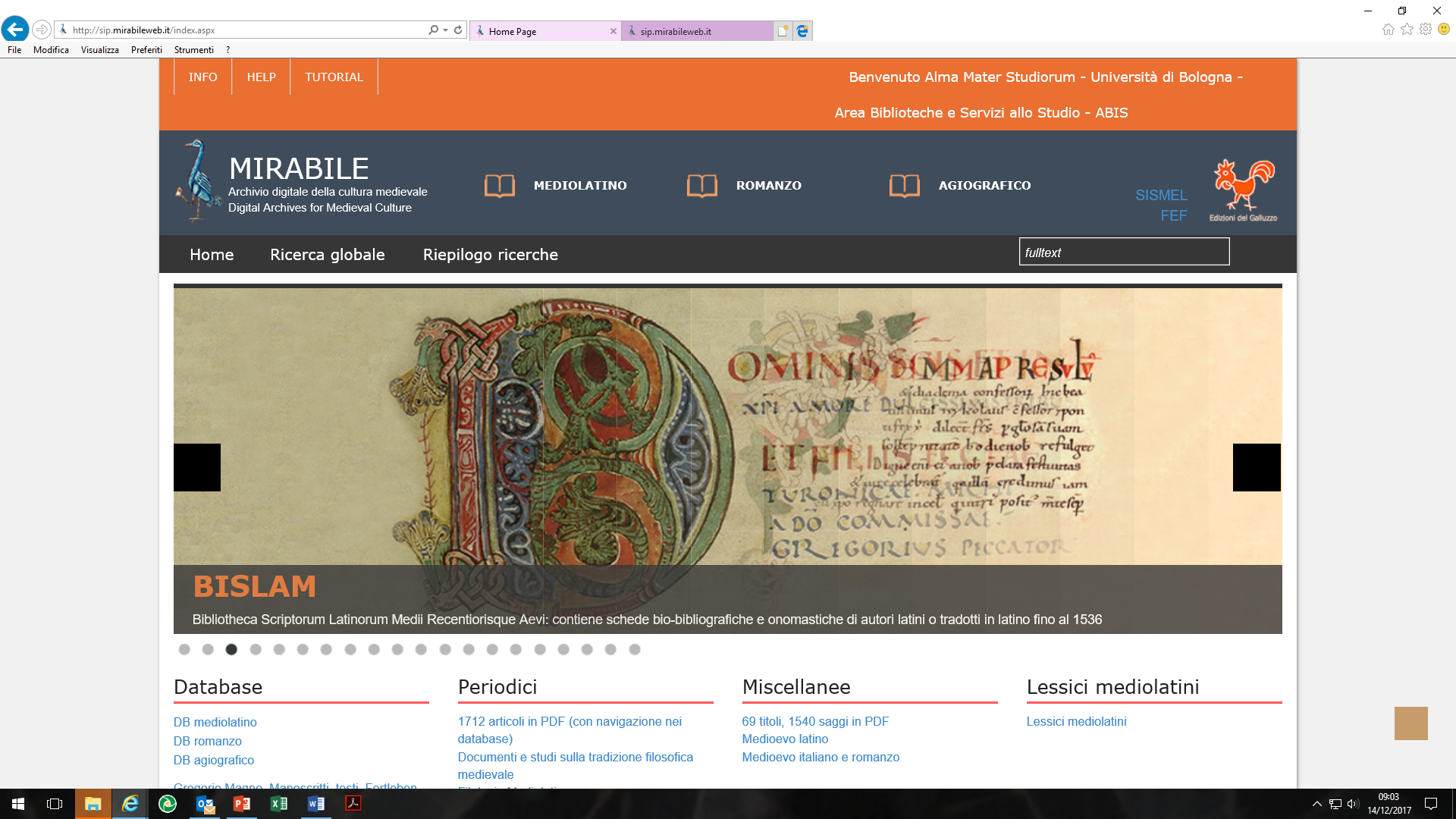 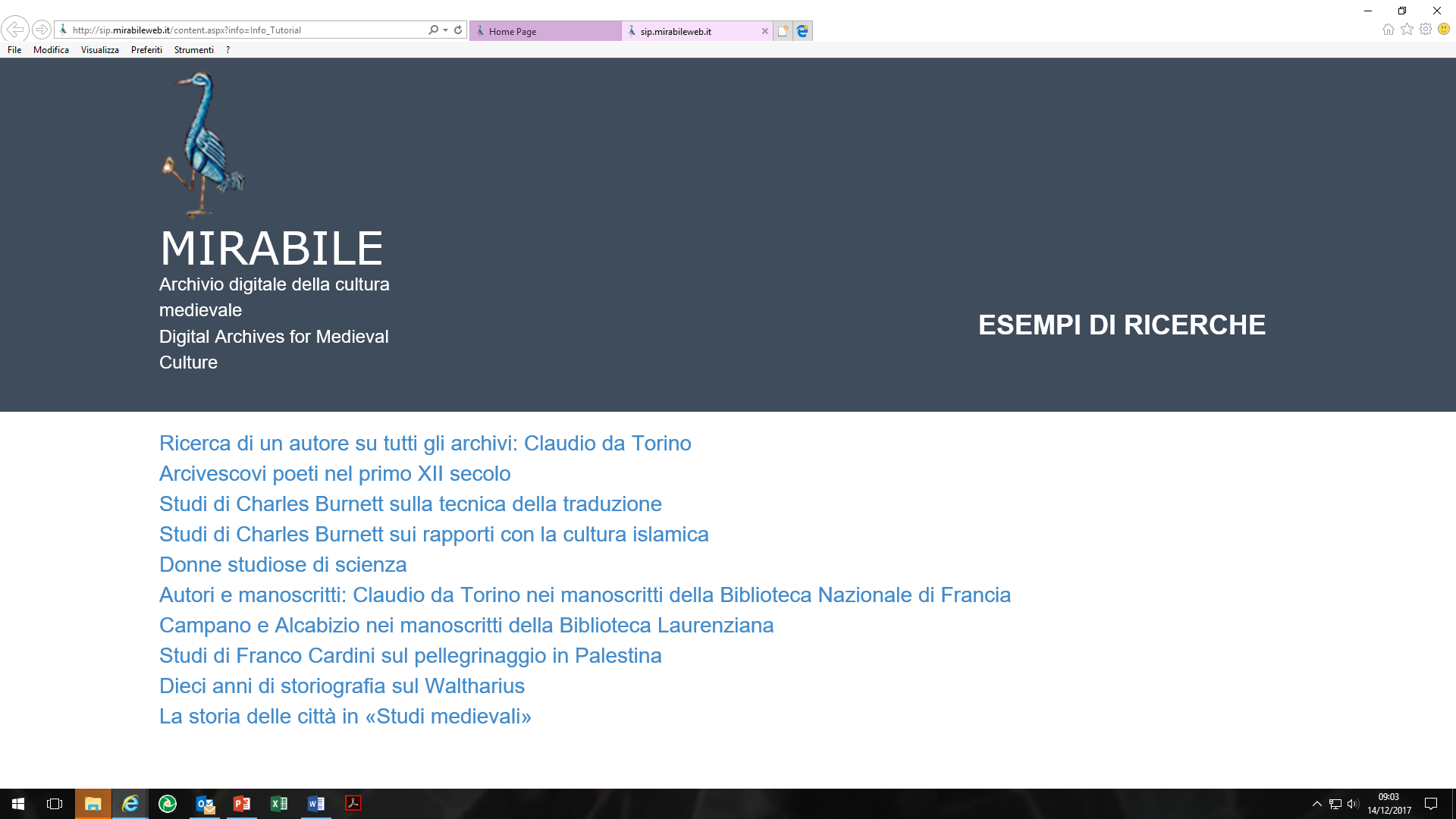 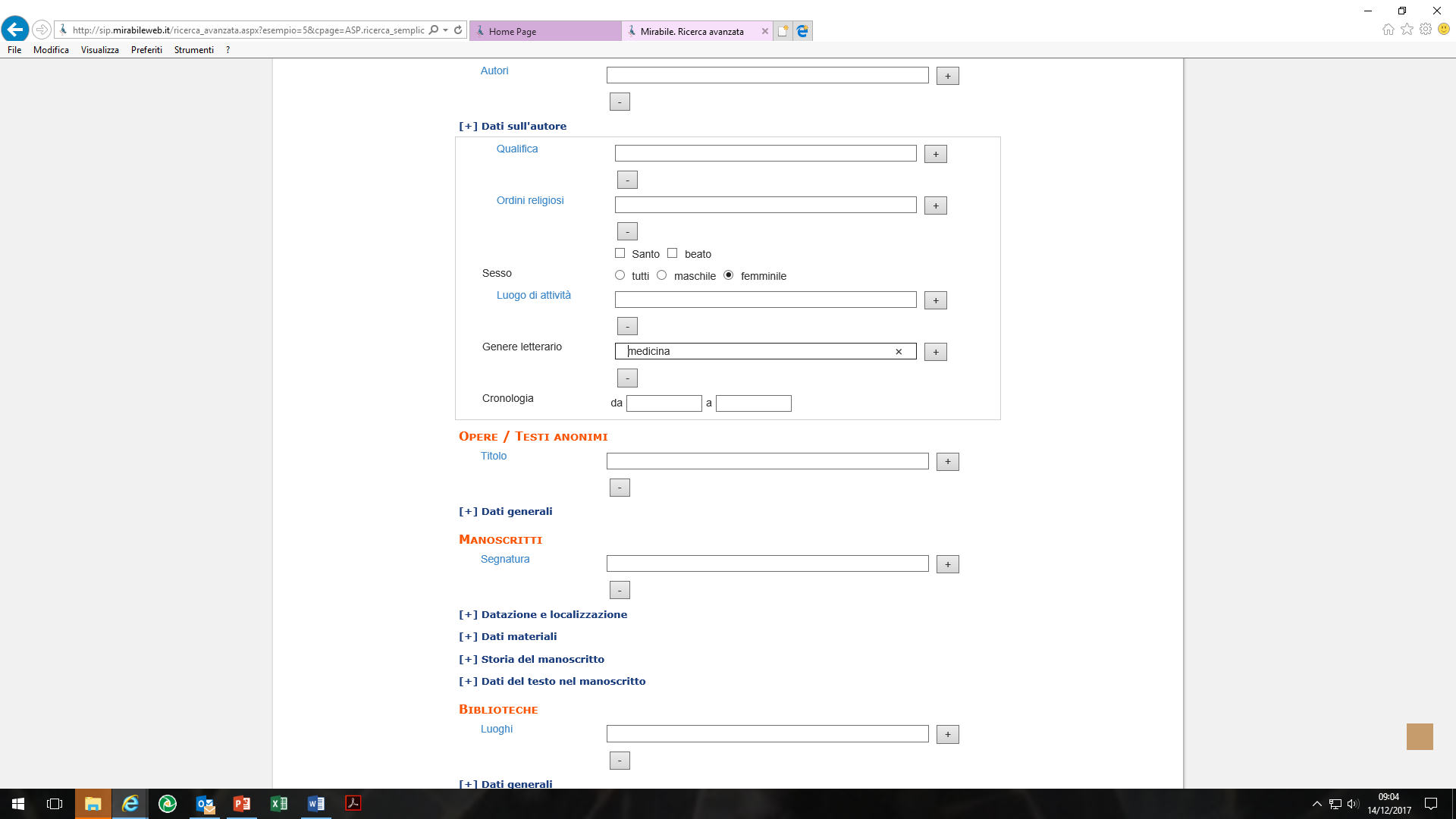 silvia tecchio
13/12/2017
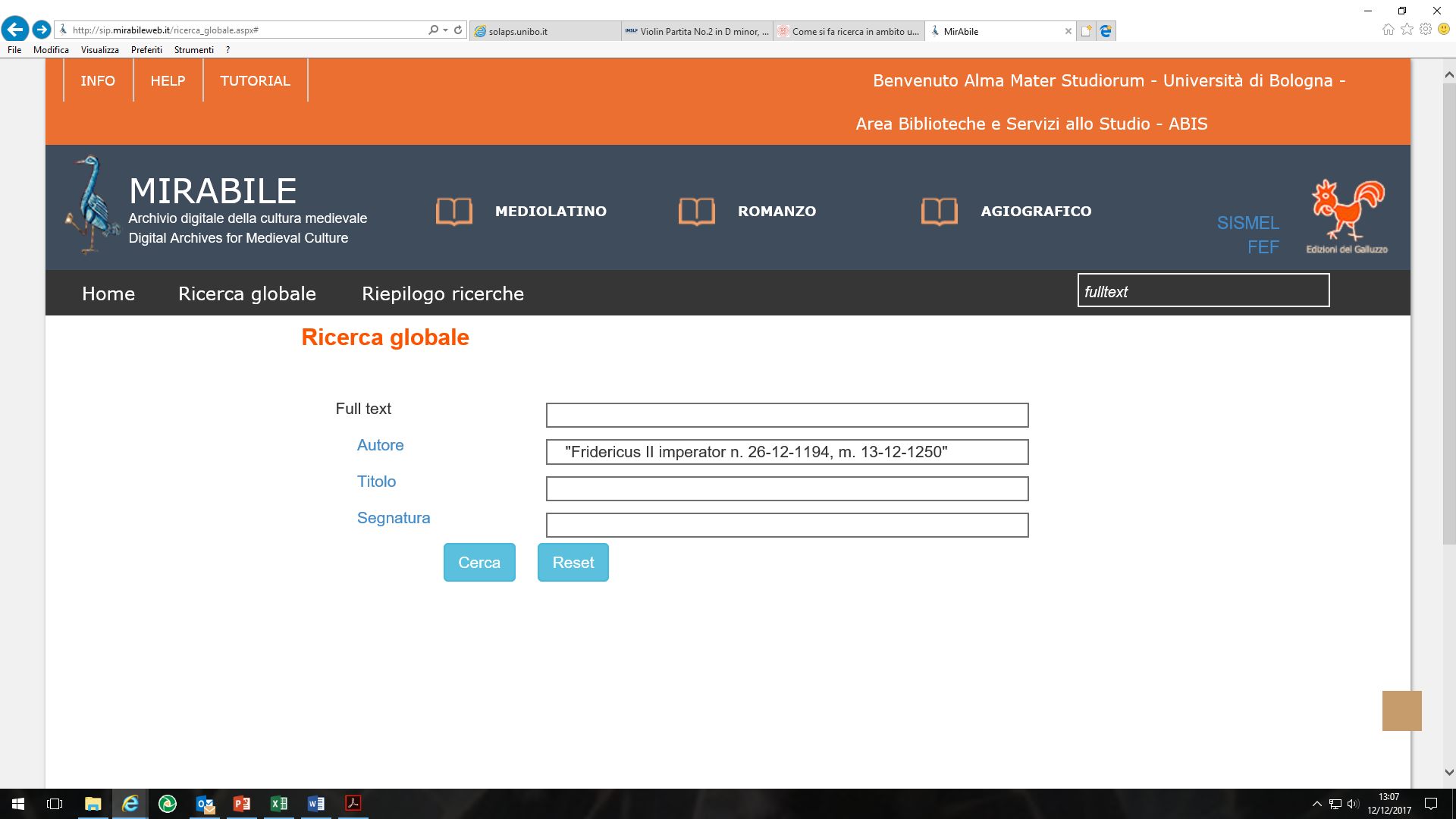 silvia tecchio
13/12/2017
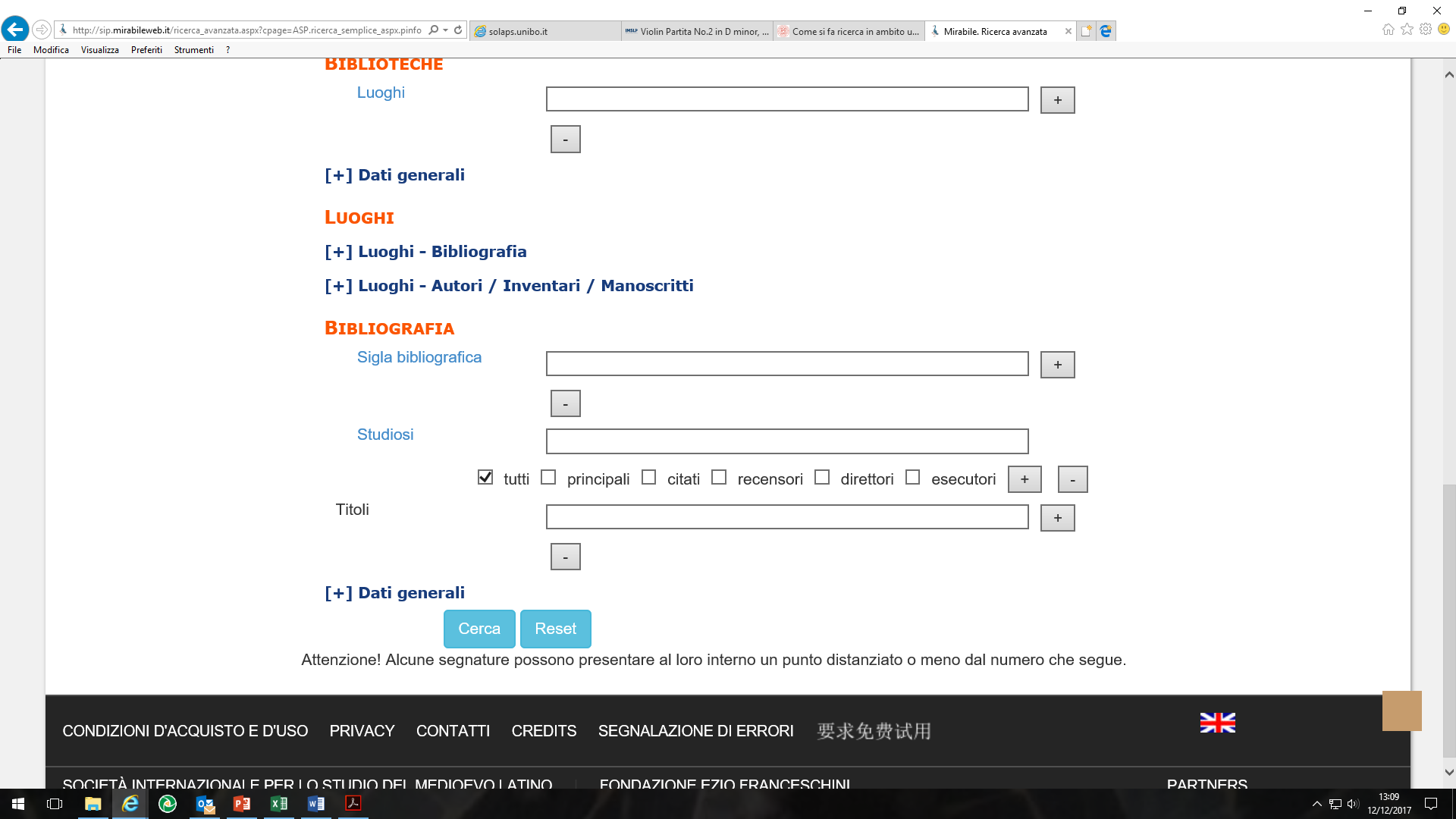 Francesca Lomastro Tognato
silvia tecchio
13/12/2017
Attenzione!
Mirabile non permette, 
una volta lanciata la ricerca, 
di raffinare i risultati (sic!)
silvia tecchio
13/12/2017
MIRABILE archivio digitale della cultura medievale
ESEMPI ED ESERCIZI
Roman de TroieBenoît de Sainte-Maure in «Romanzo»
silvia tecchio
13/12/2017
Eugenia (santa)in «agiografico»
silvia tecchio
13/12/2017
Kate Cooper The Virgin as Social Icon: Perspectives from Late Antiquity in Saints, Scholars, and Politicians. Gender as a Tool in Medieval Studies. Festschrift in Honour of Anneke Mulder-Bakker on the Occasion of her Sixty-Fifth Birthday cur. Mathilde van Dijk - Renée I.A. Nip, Turnhout, Brepols 2005 (Medieval Church Studies 15) pp. VIII-261, 9-24
silvia tecchio
13/12/2017
Agostino De civitate deiAugustinus Aurelius
silvia tecchio
13/12/2017
Ricerca per autoreP.es. Giorgio Cracco
silvia tecchio
13/12/2017
BREPOLiS Medieval Encyclopaedias
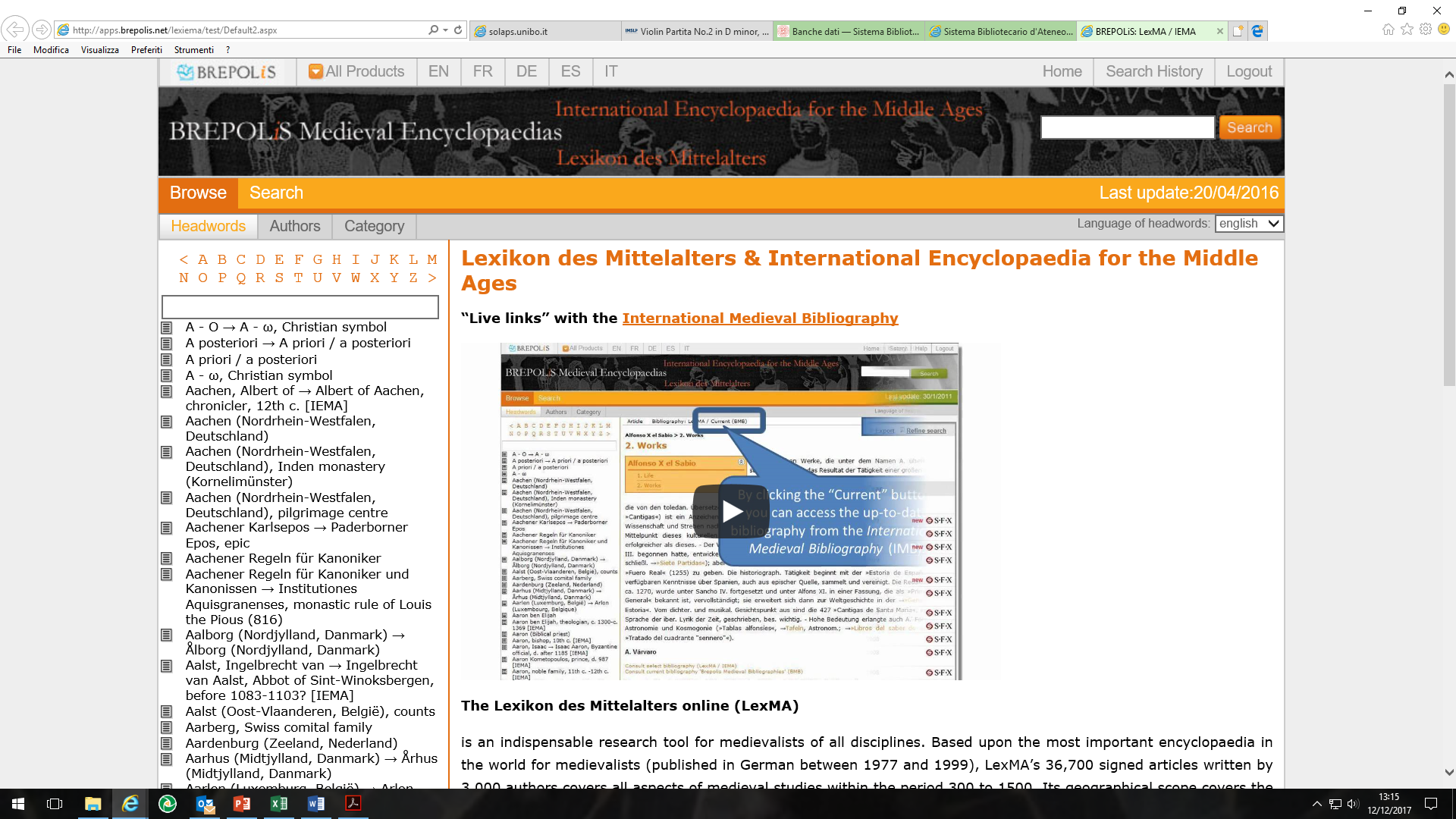 silvia tecchio
13/12/2017
Lemma
FALCONRYMILLSUNICORNS
PEROTIN, composerCRACCO, G.
Autore
Categoria
DynastiesLiterary genres, and Literary topics
BREPOLiS Medieval Bibliographies
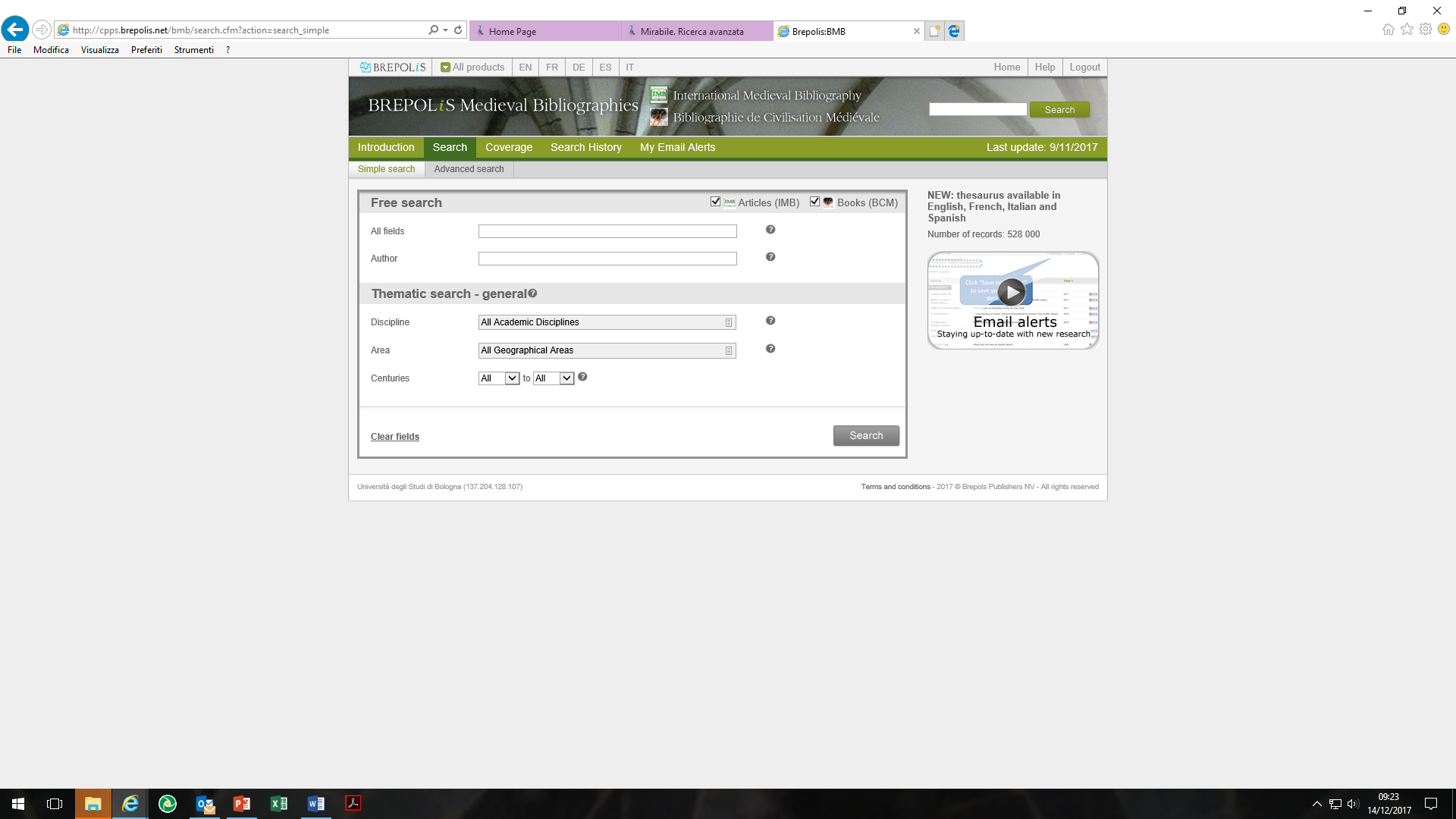 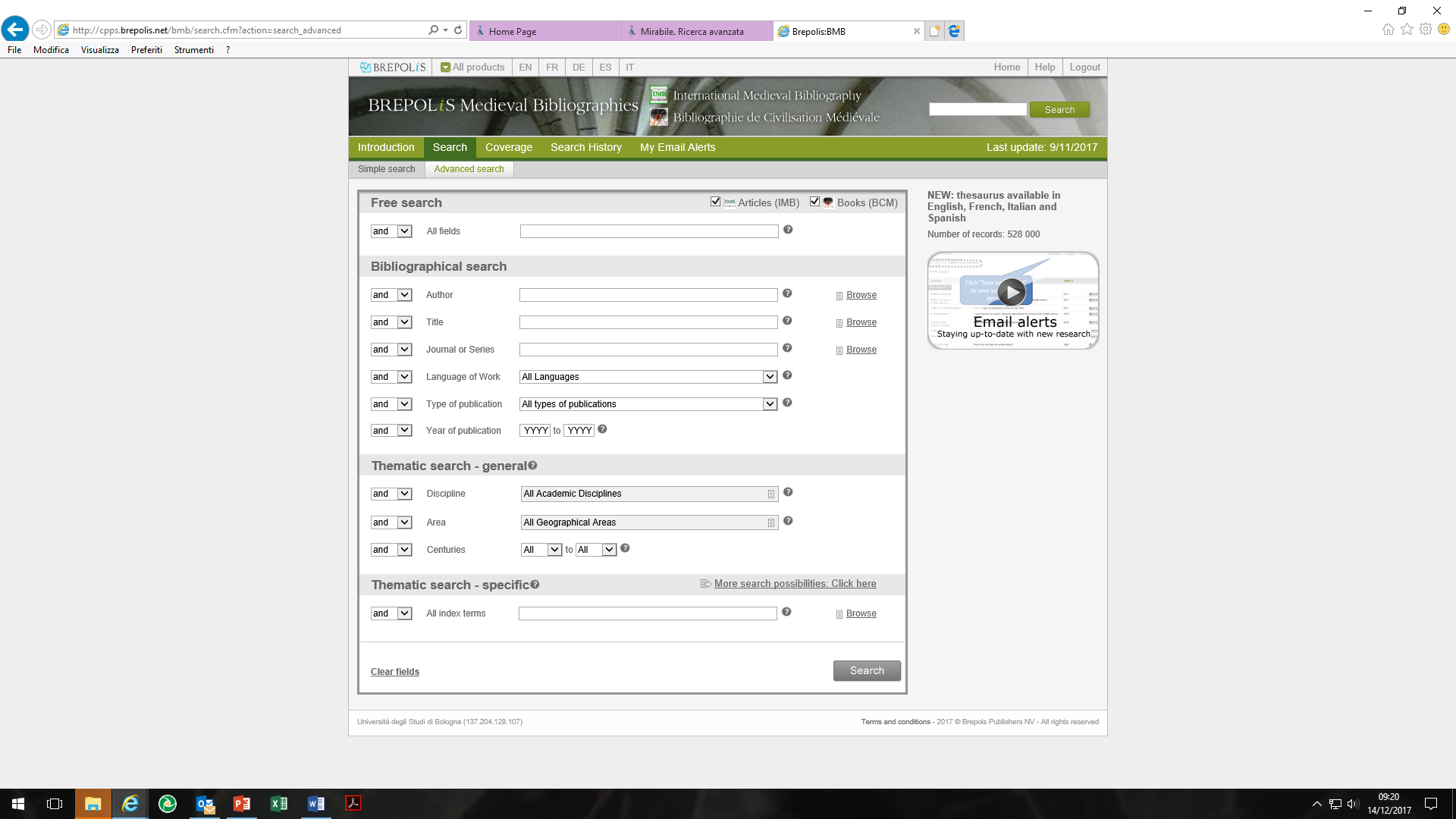 silvia tecchio
13/12/2017
Ricerca per argomento
Architettura religiosa a Vicenza
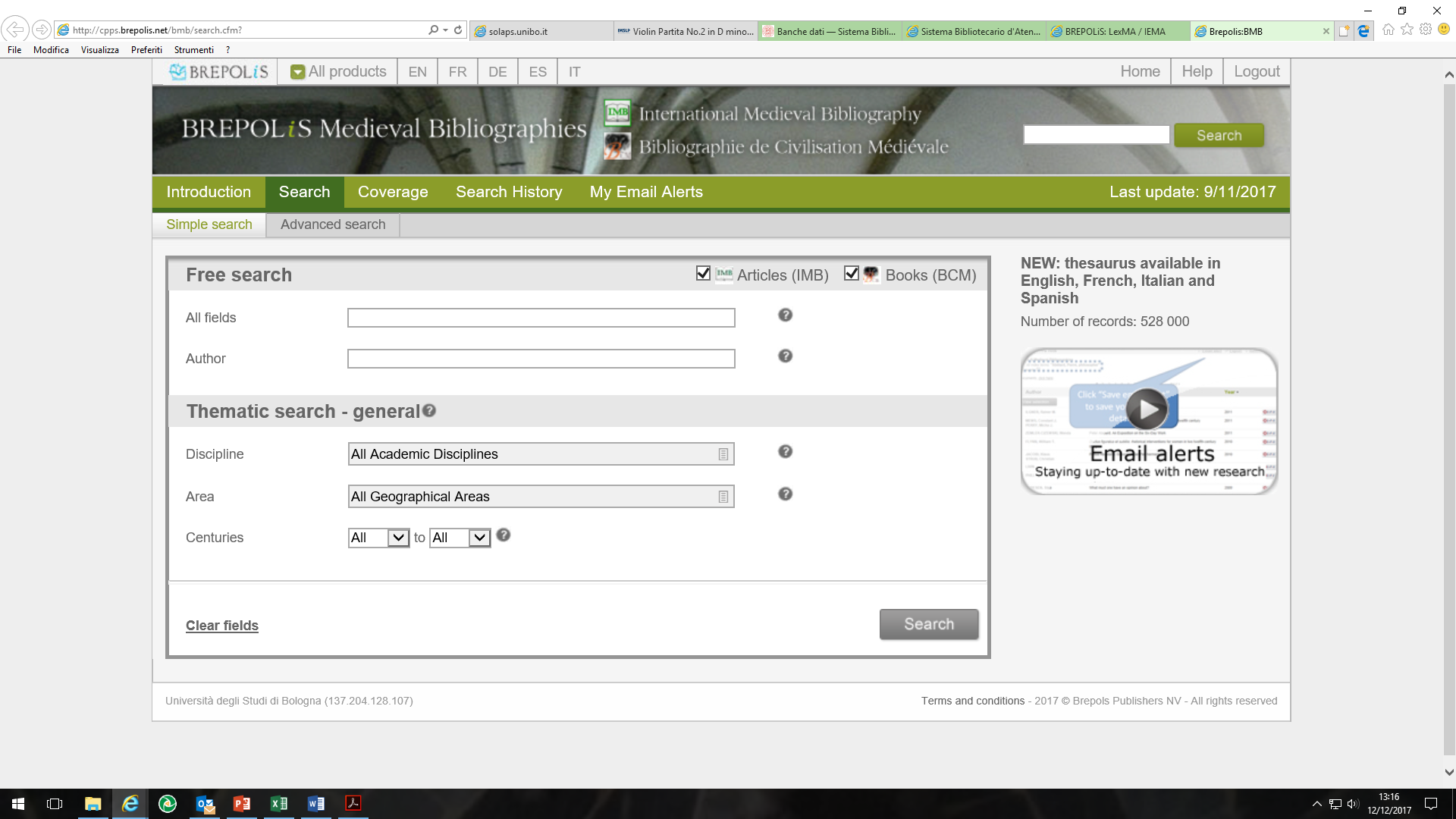 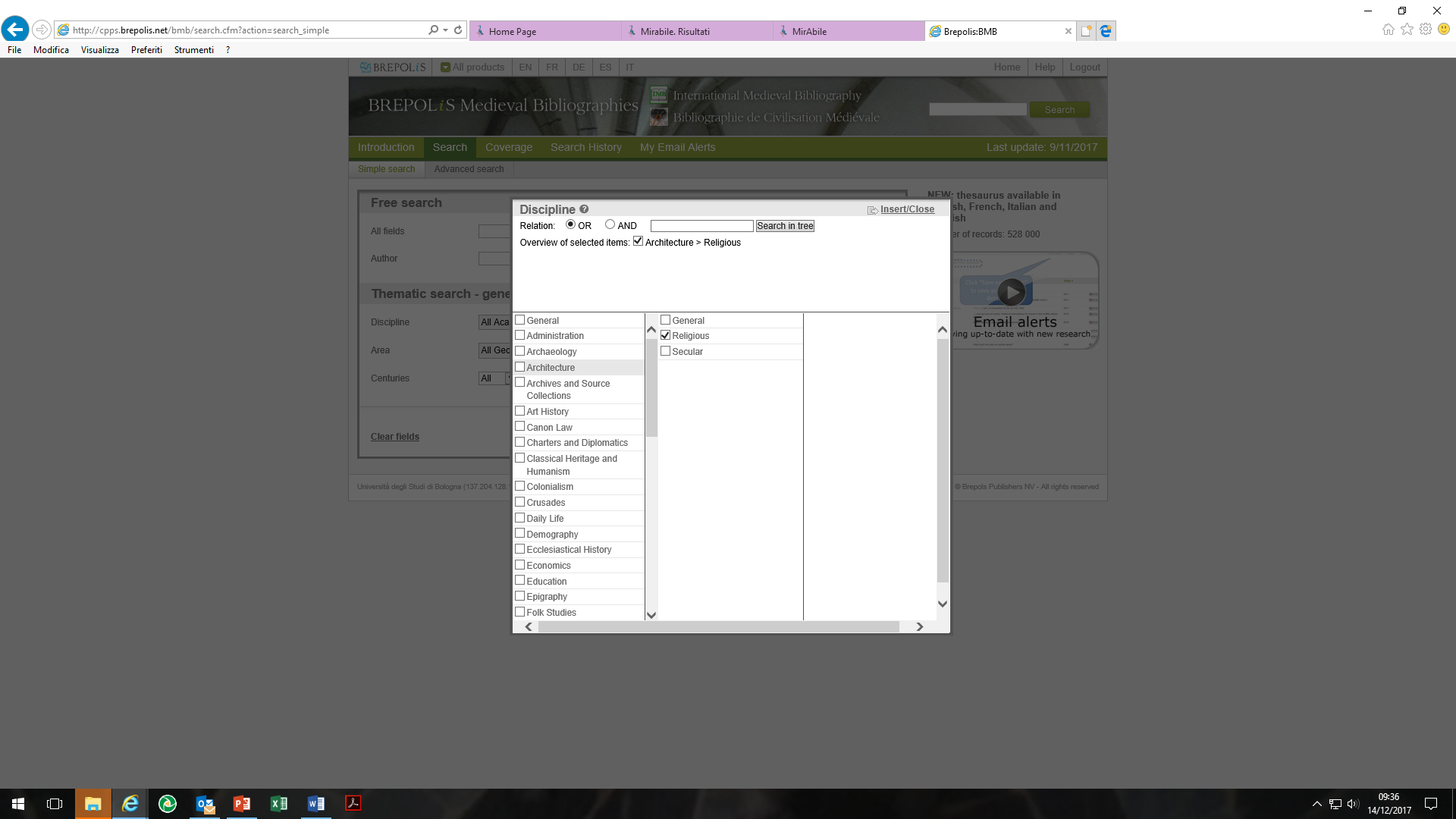 silvia tecchio
13/12/2017
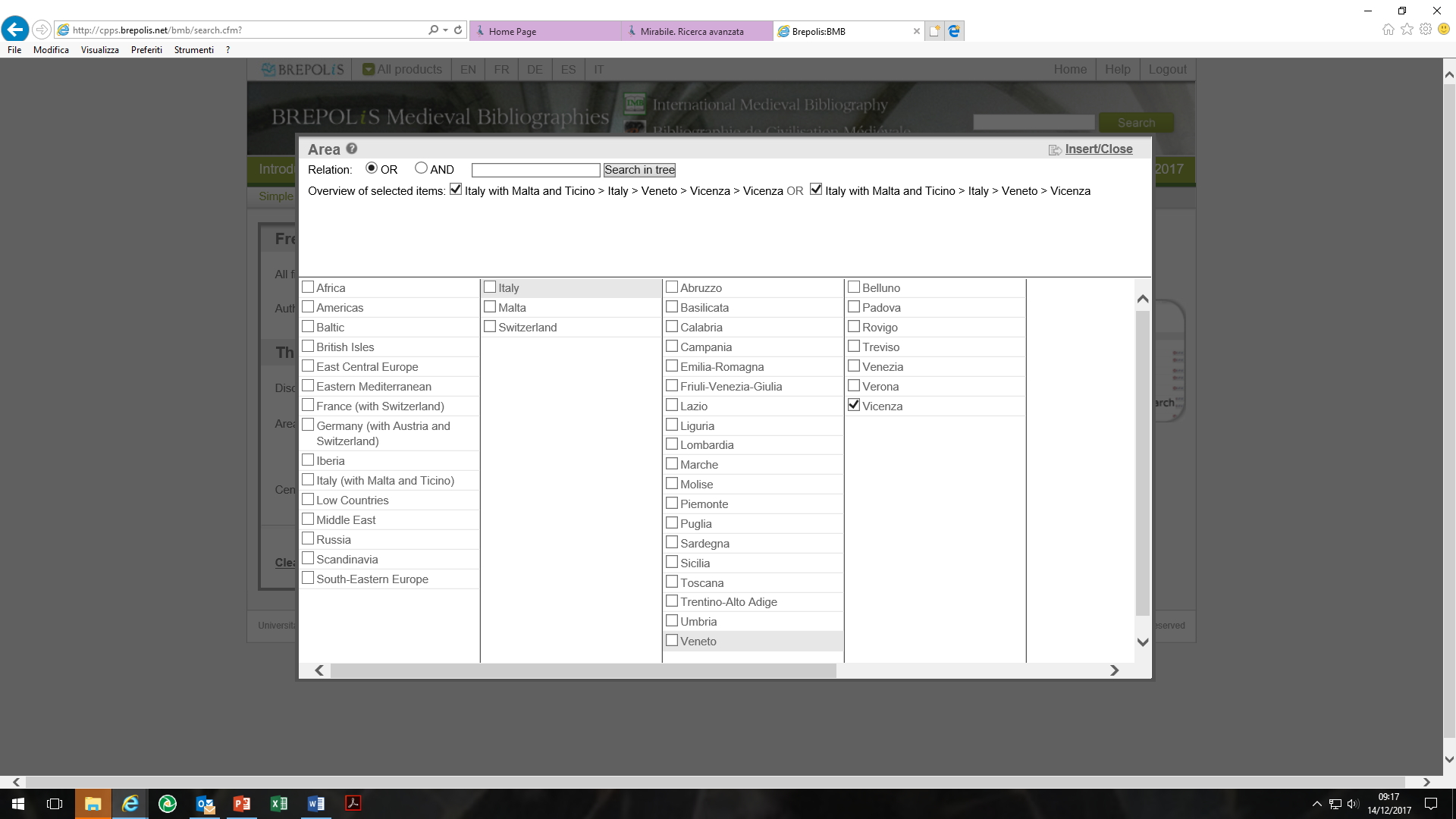 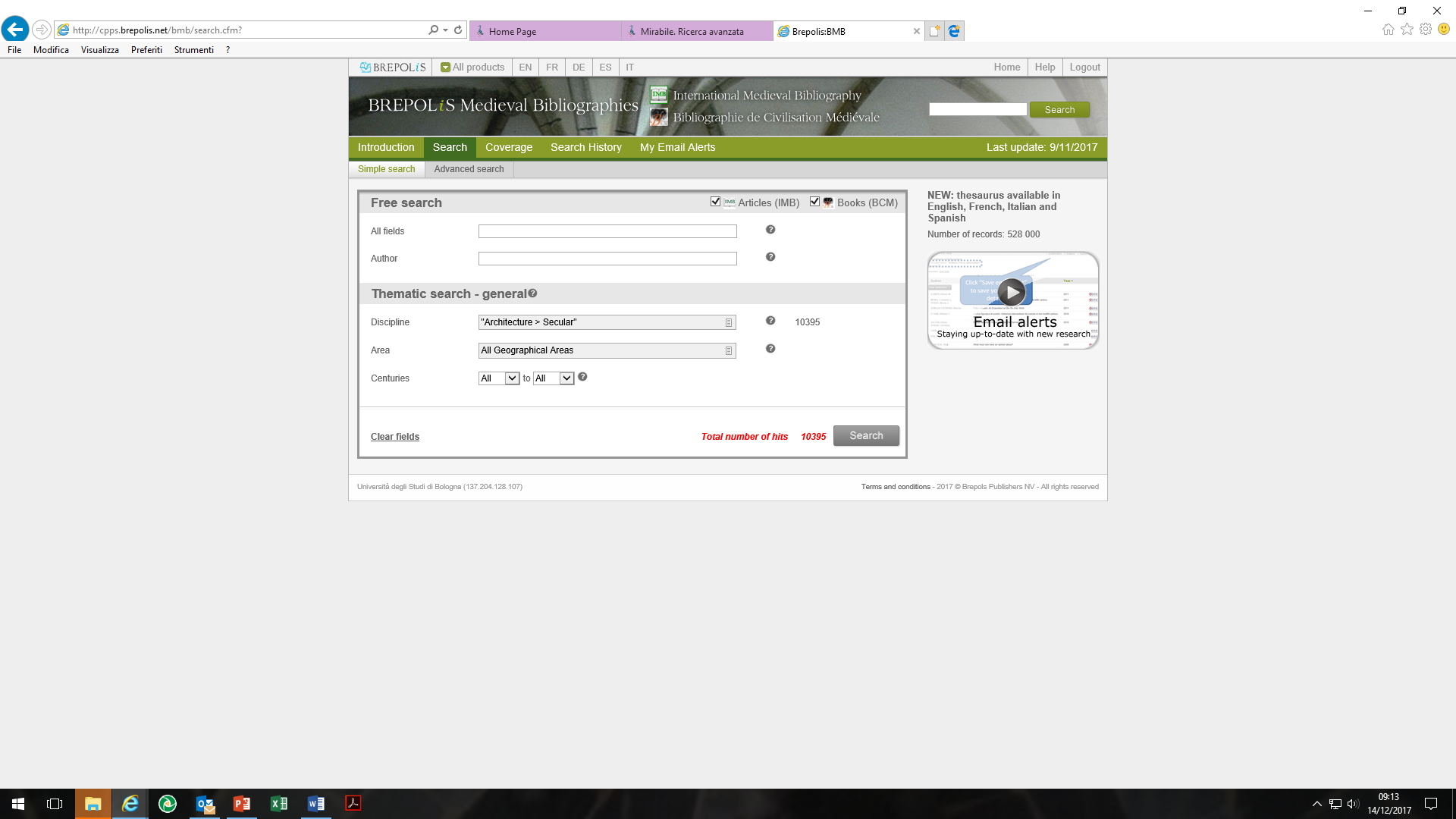 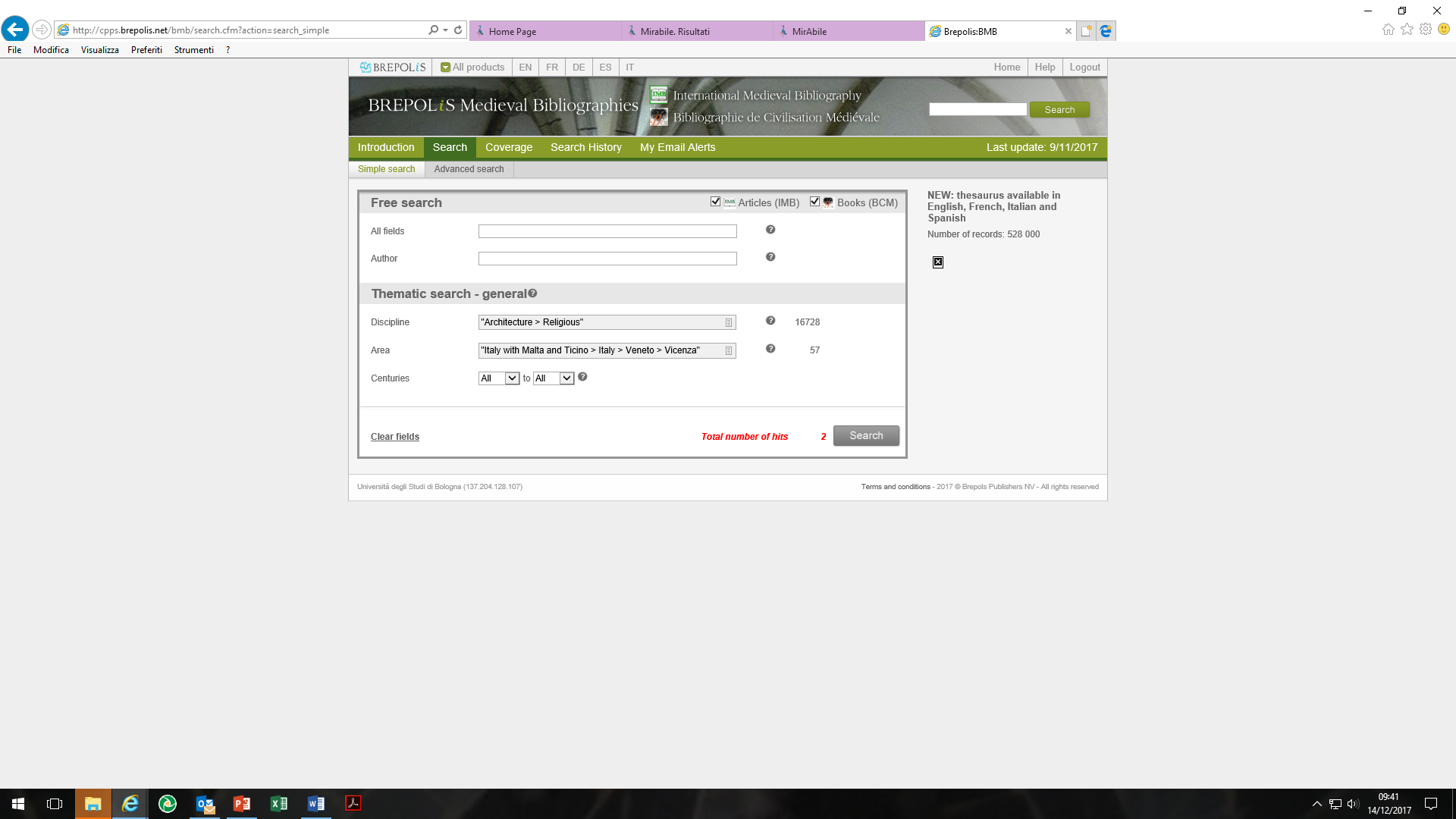 silvia tecchio
13/12/2017
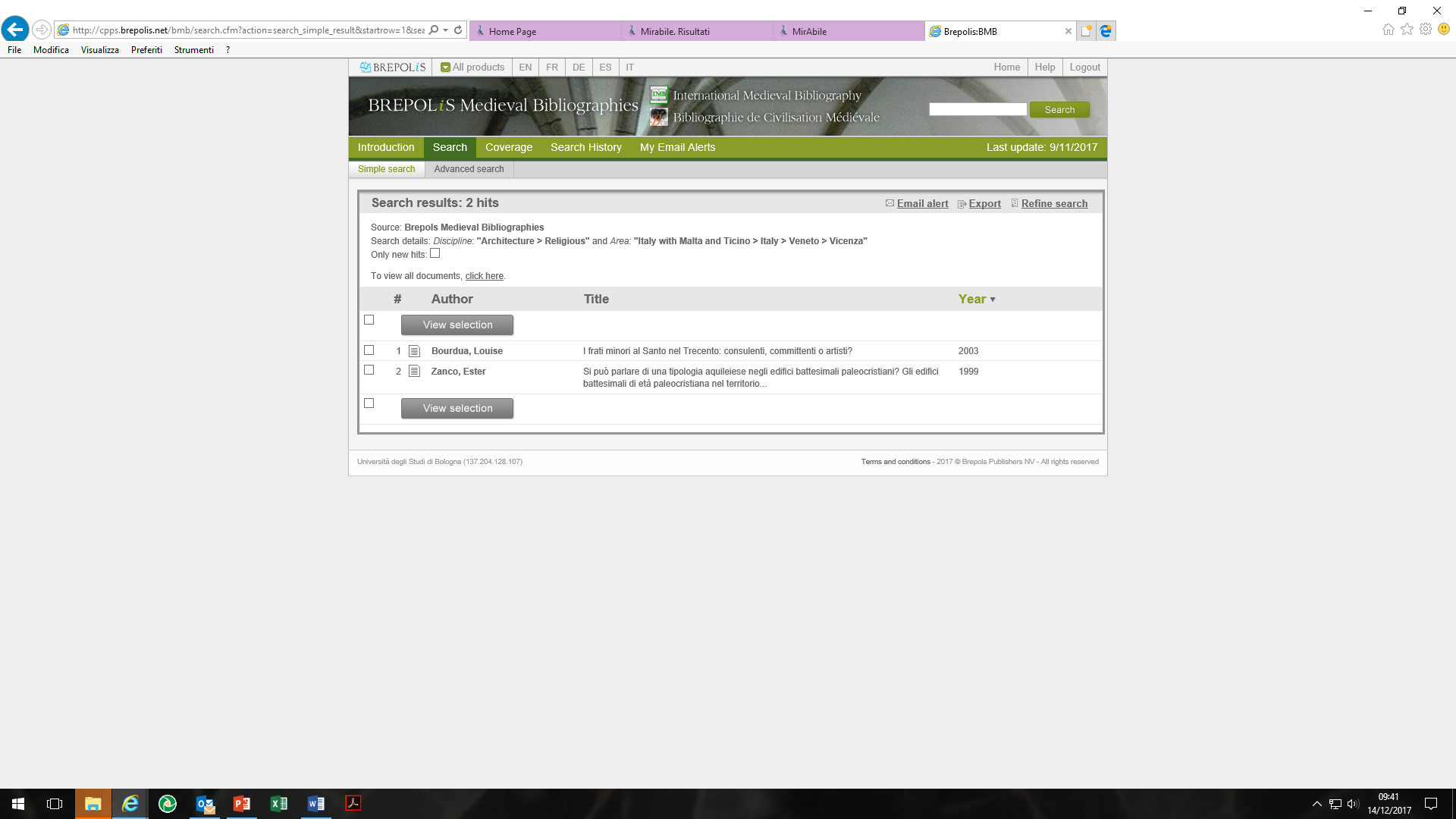 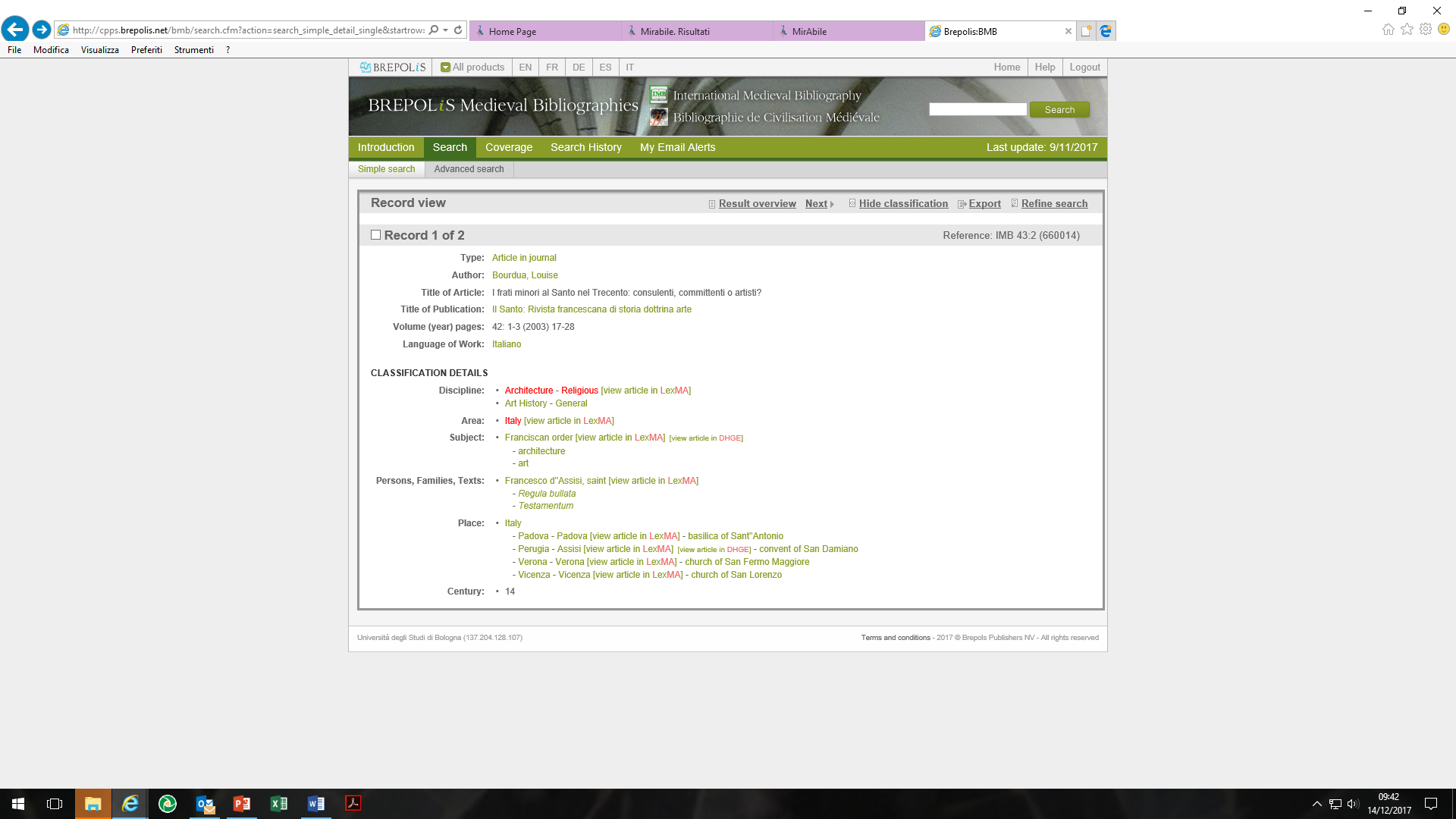 silvia tecchio
13/12/2017
Ricerca per autore
Trombetti Budriesi, Anna Laura